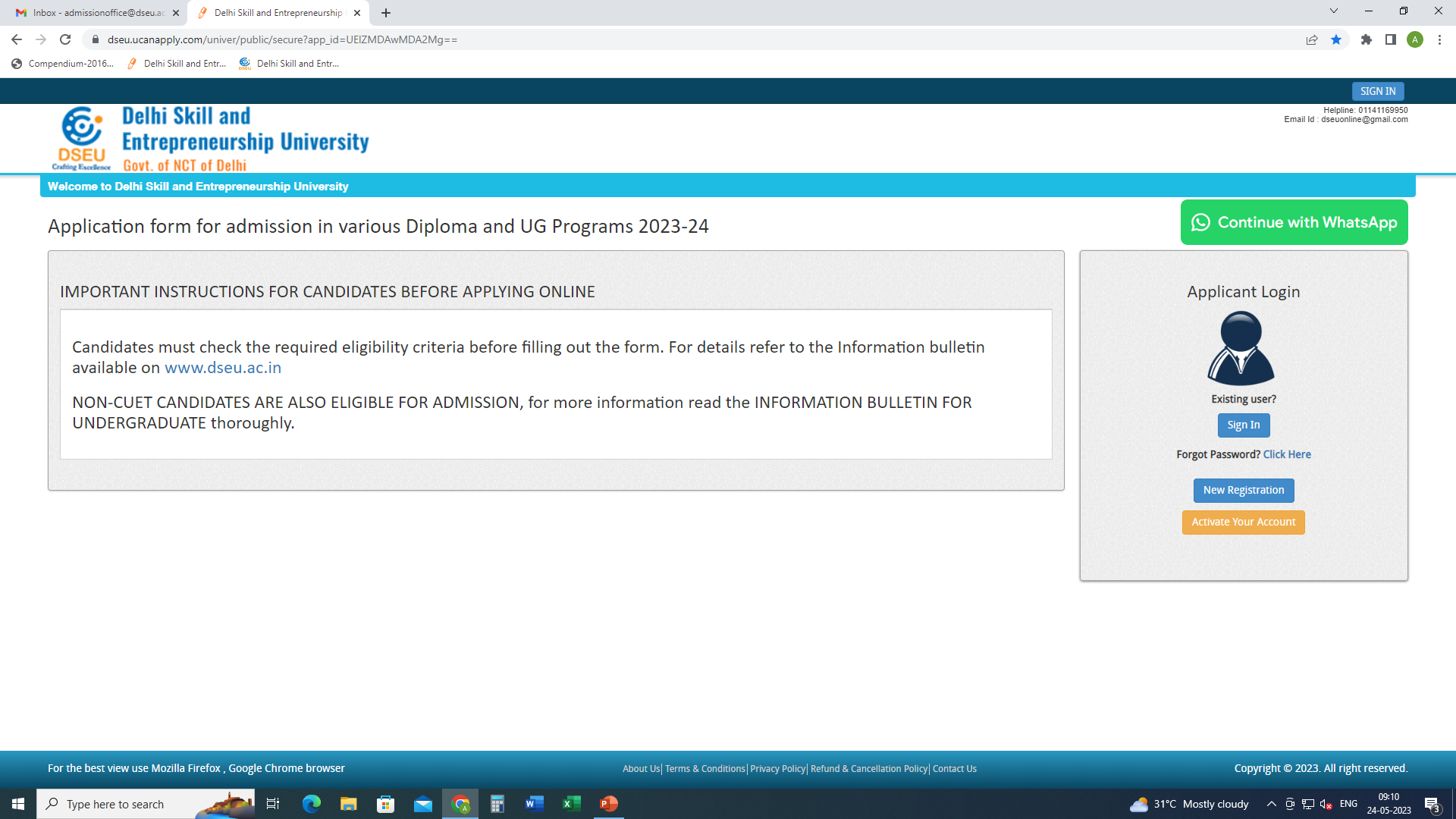 Step 1- Registration.
Enter Details.
Confirm

Step 2
Activate account.
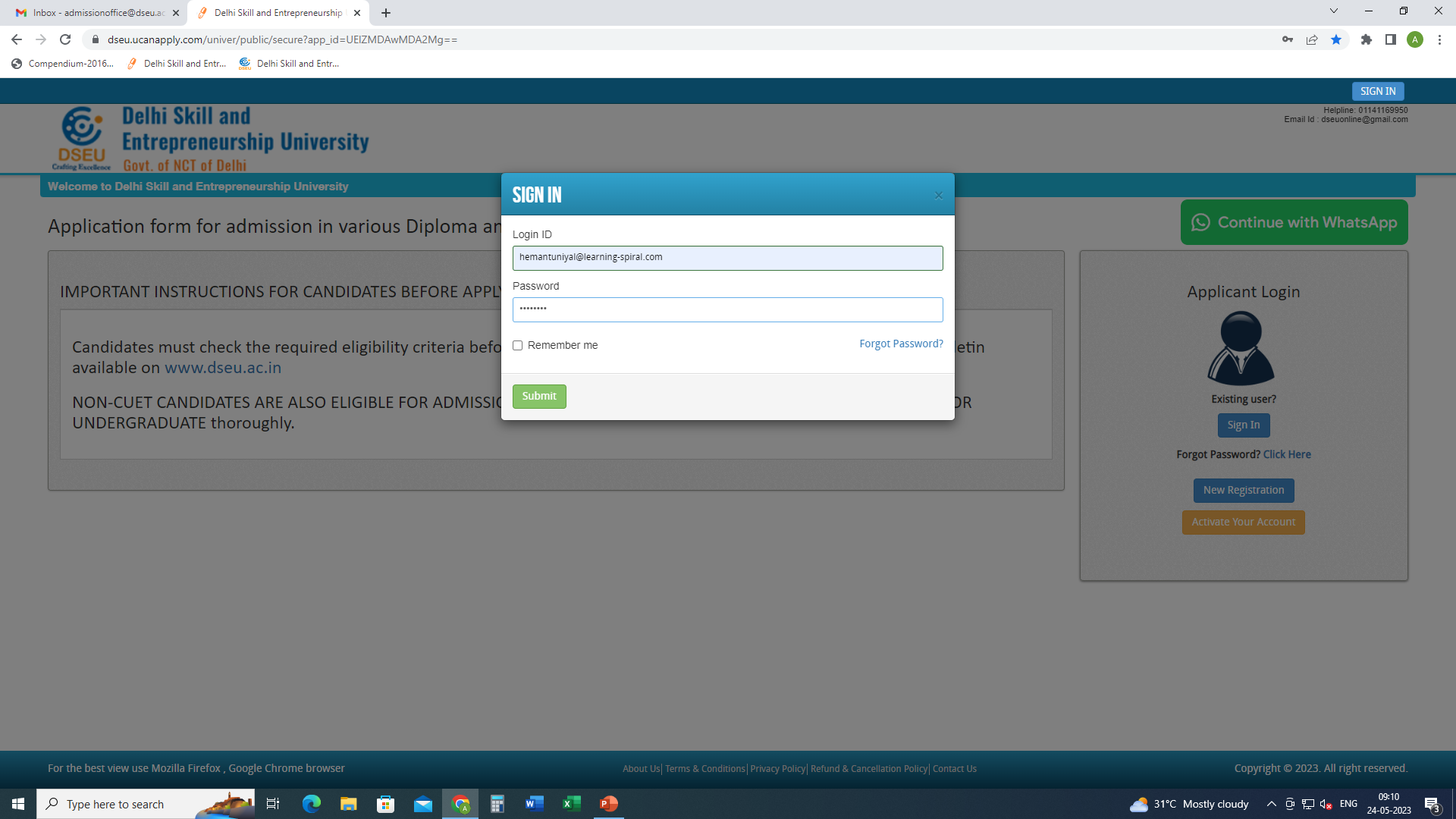 Step 3- Sign In.
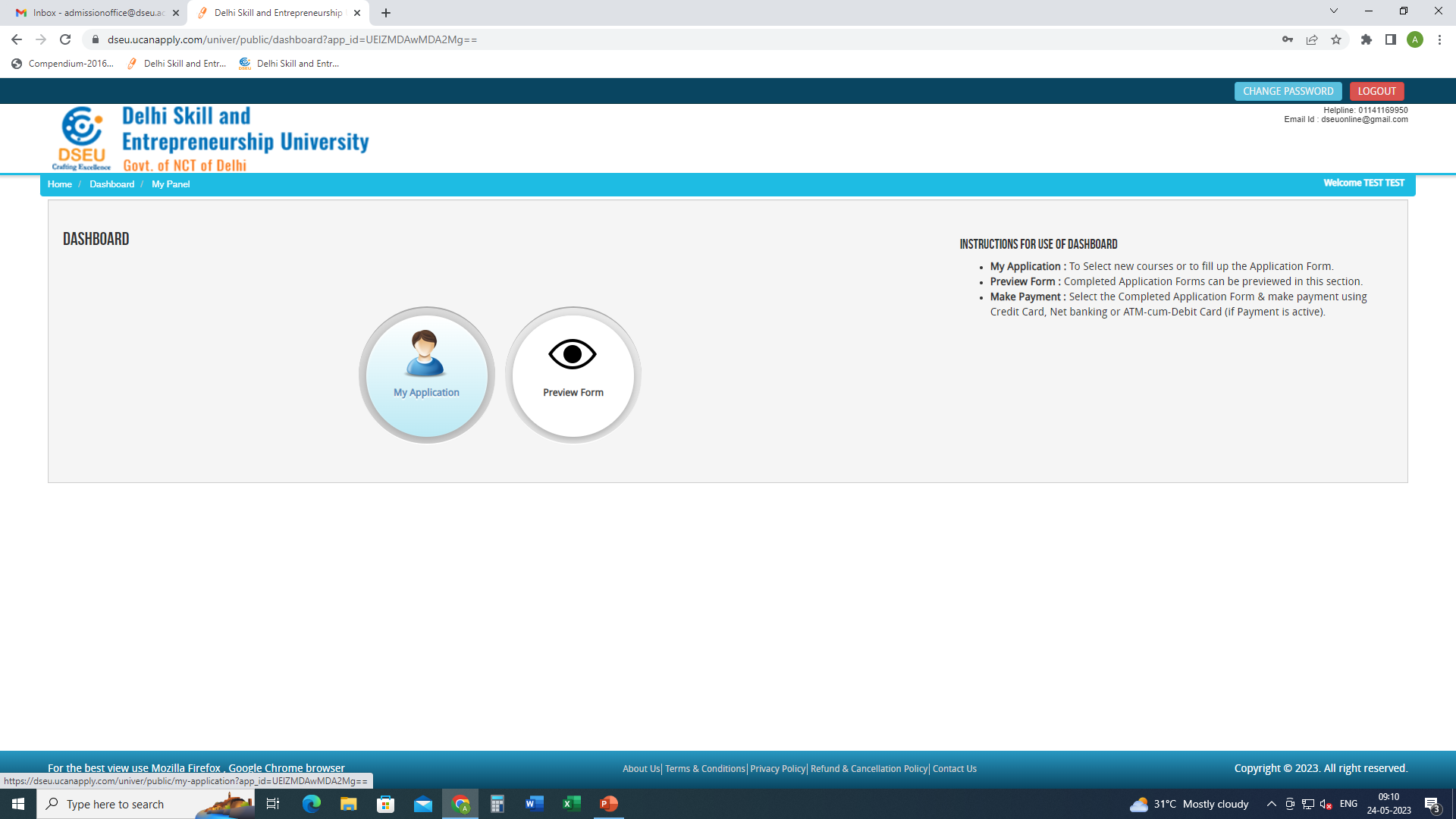 Step 4- My application
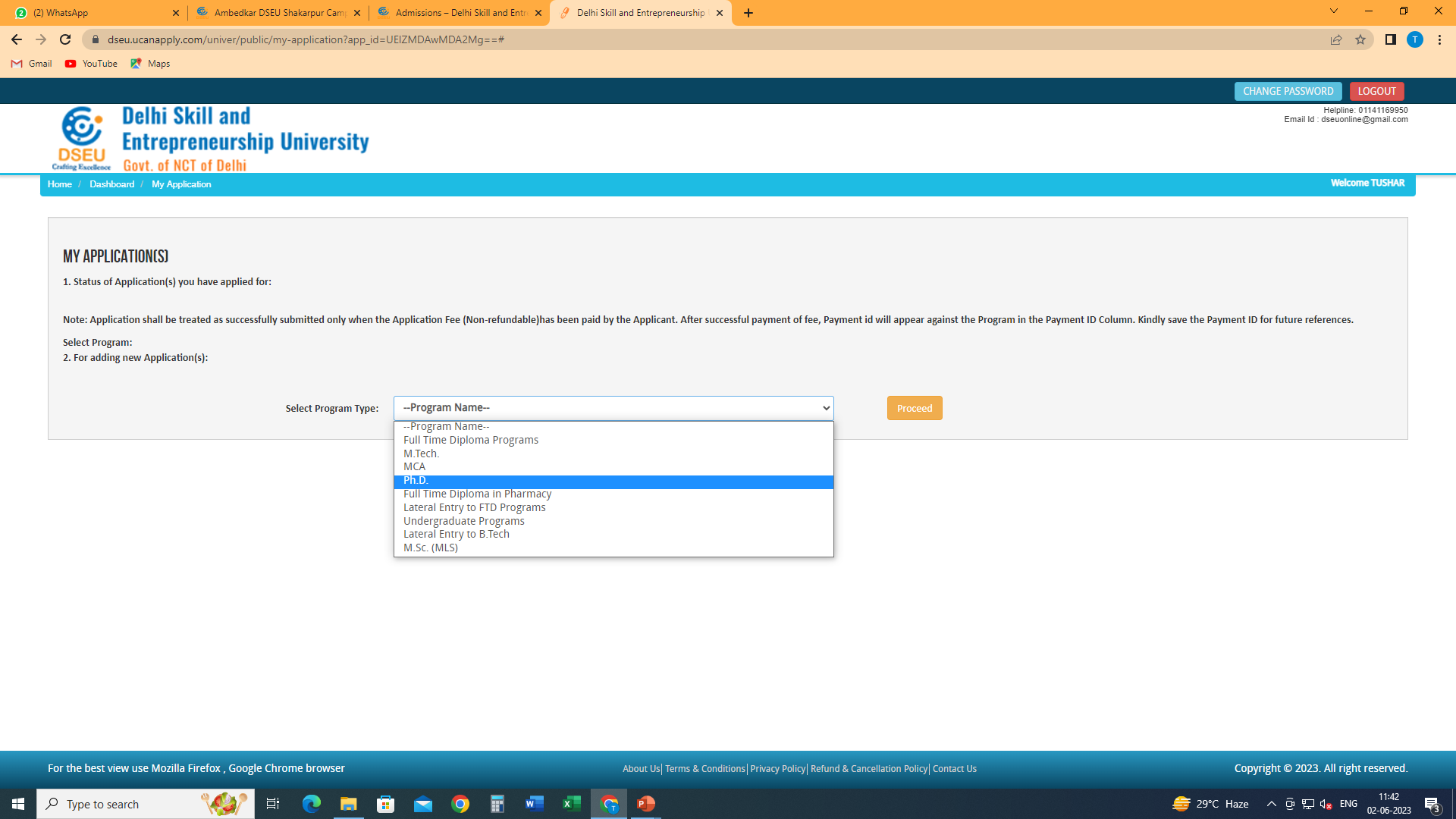 Select Program
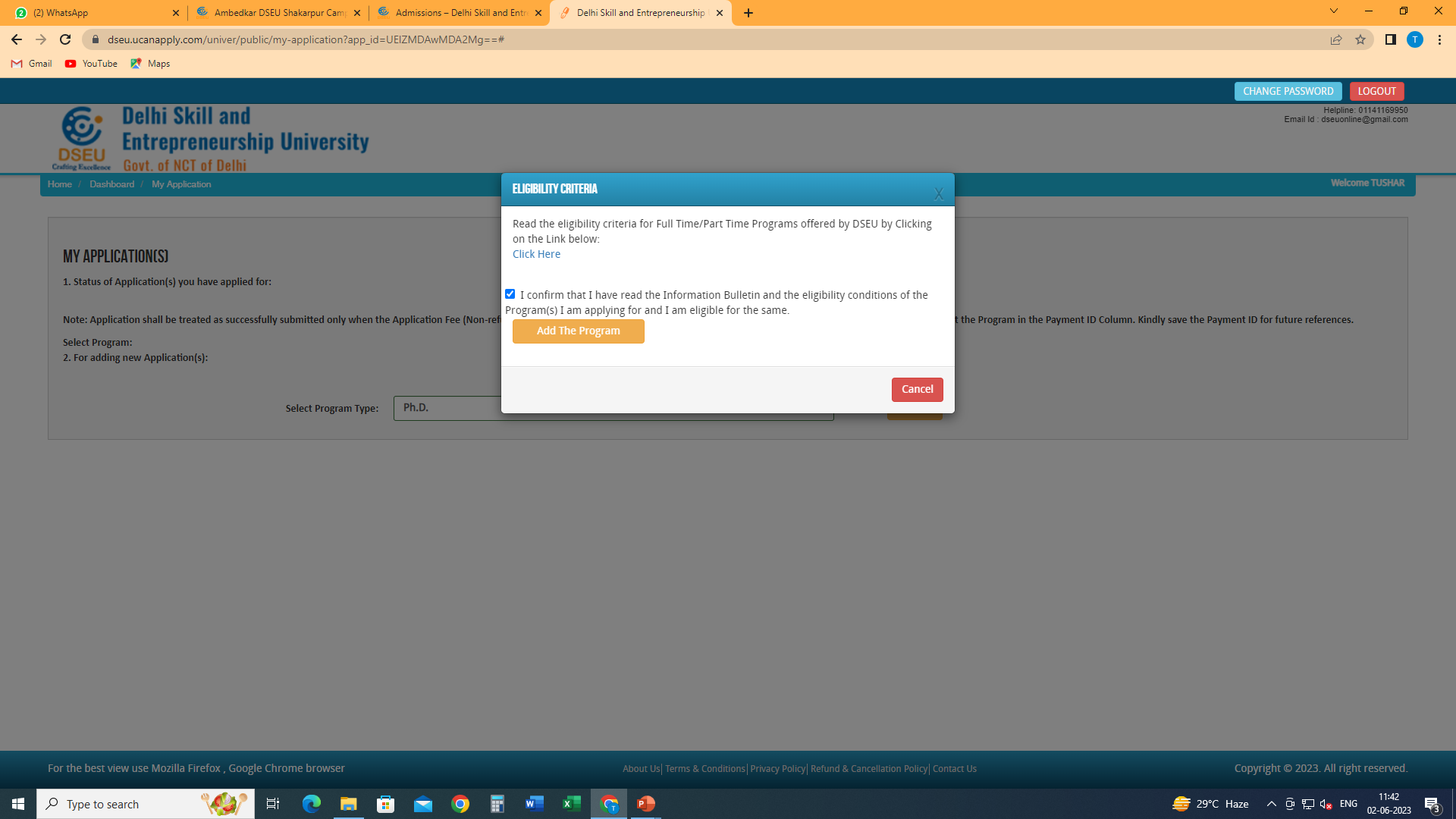 Check this box


Click on Add the Program
Click here to check the eligibility of MCA
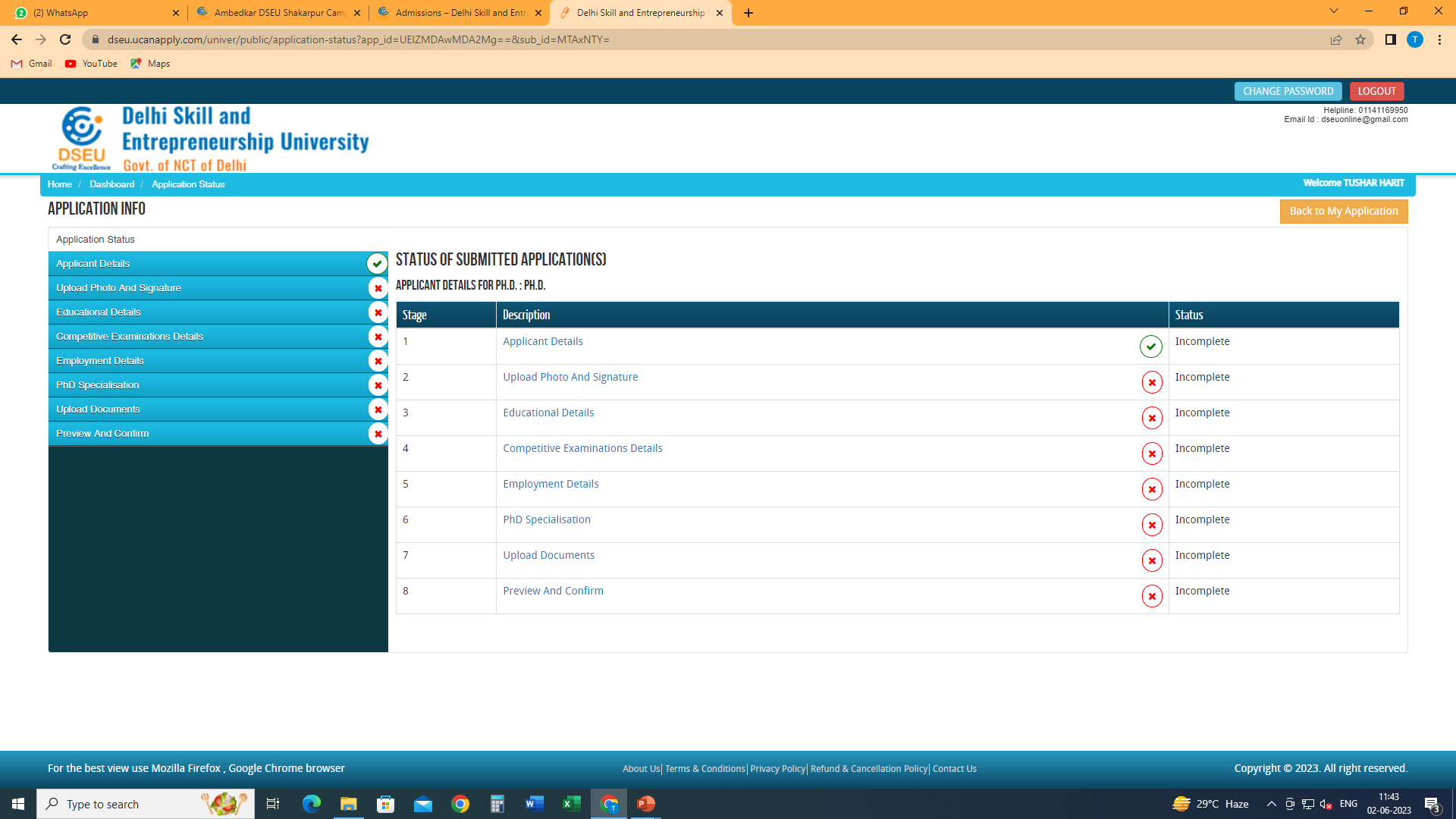 Click on applicant detail and fill the required information
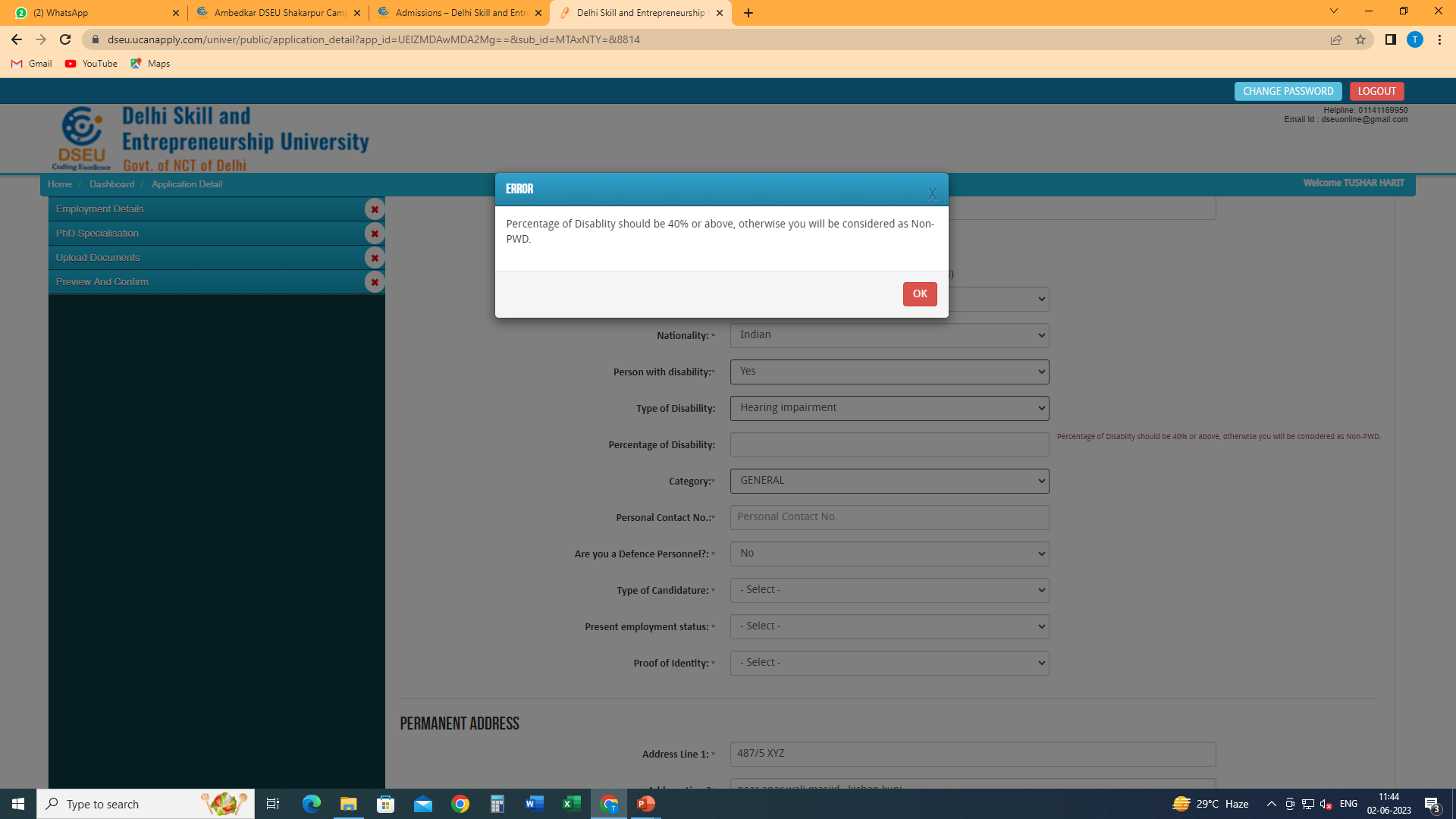 In case of persons with disability
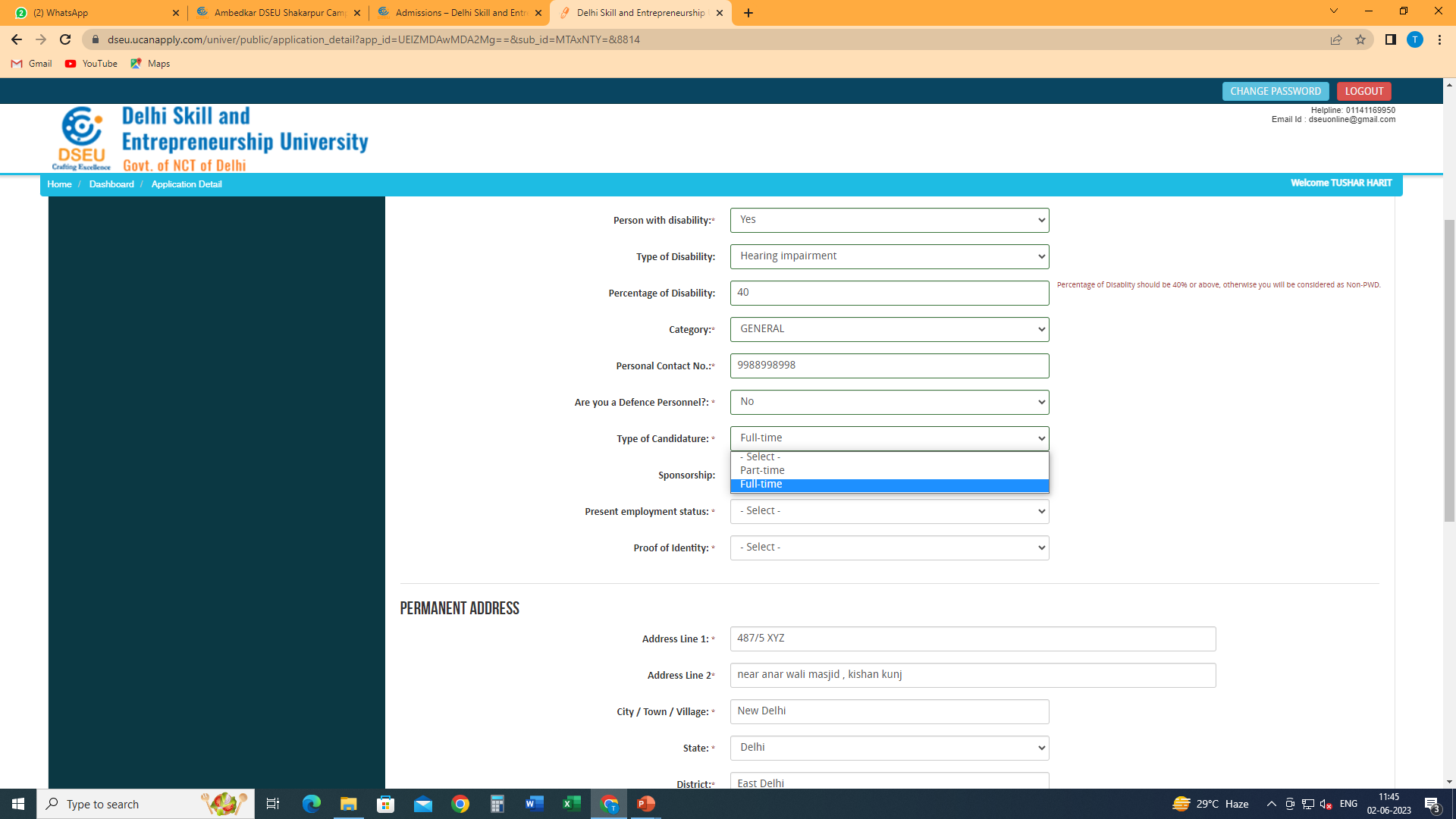 Fill in other information
Select type of candidature from the drop down
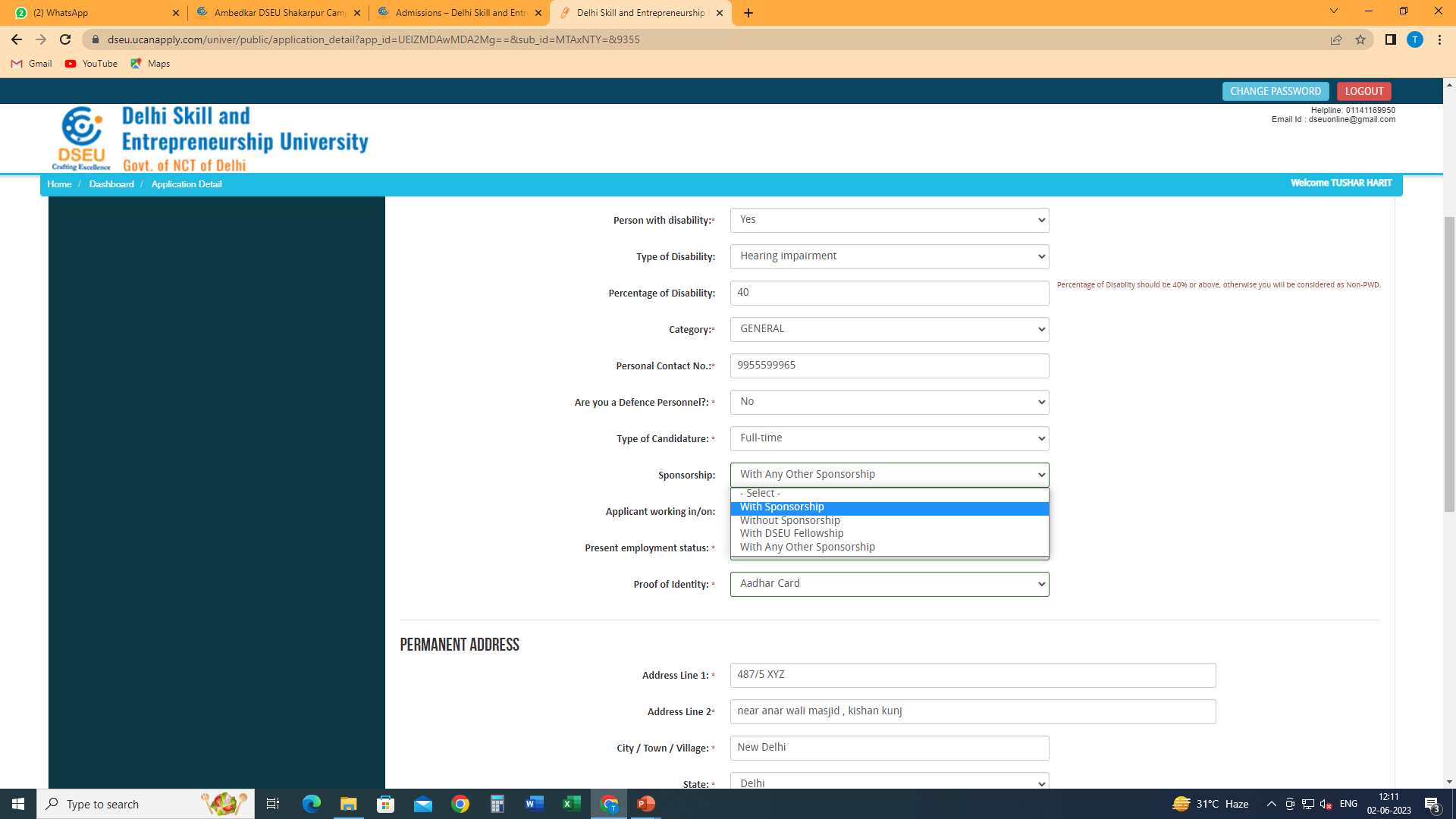 Select sponsorship from the drop down (if any)

In case of “with any other sponsorship”
Please refer to the information bulletin for more information regarding sponsorship
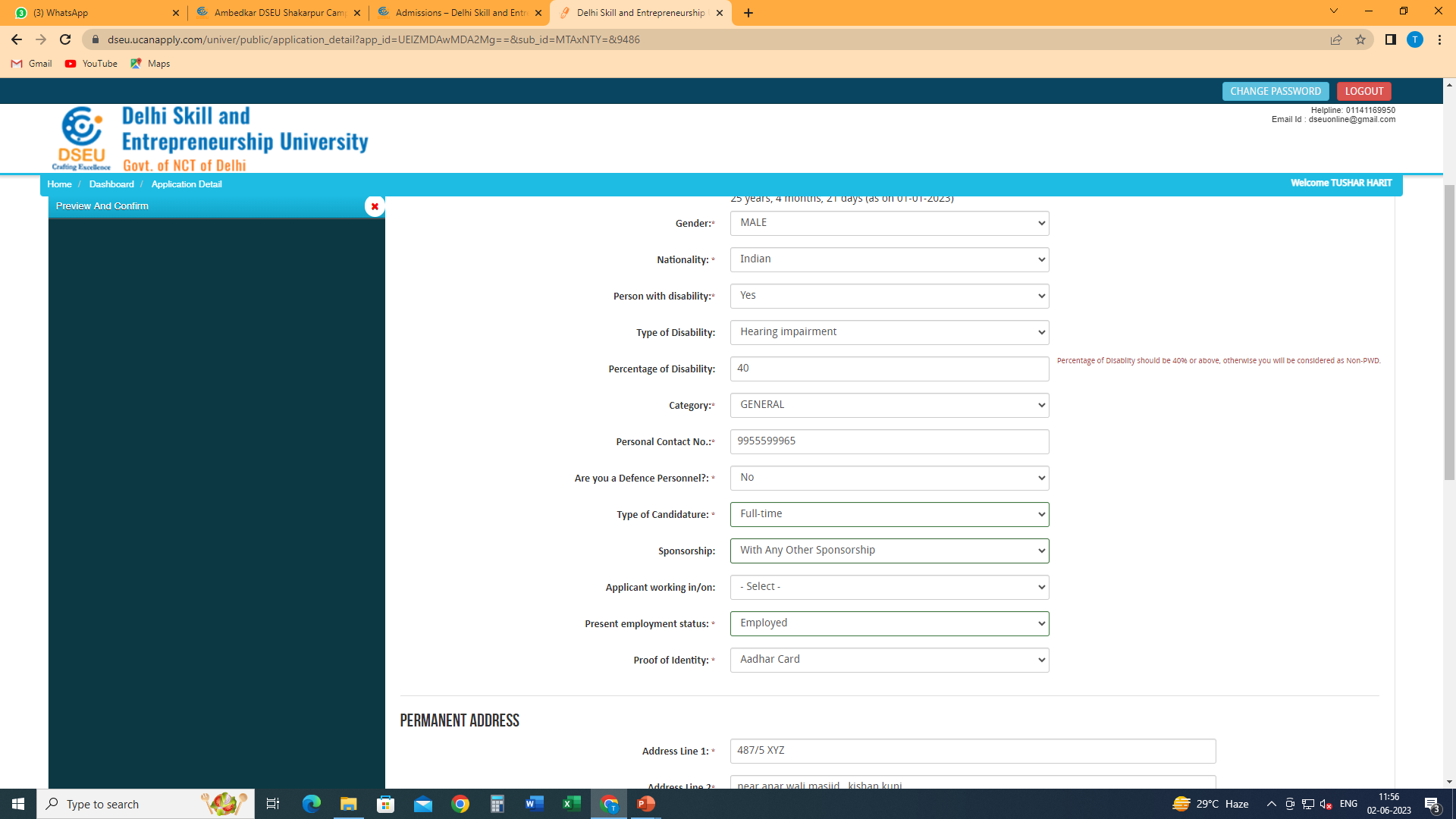 Give the information that is required by choosing in the drop down menu
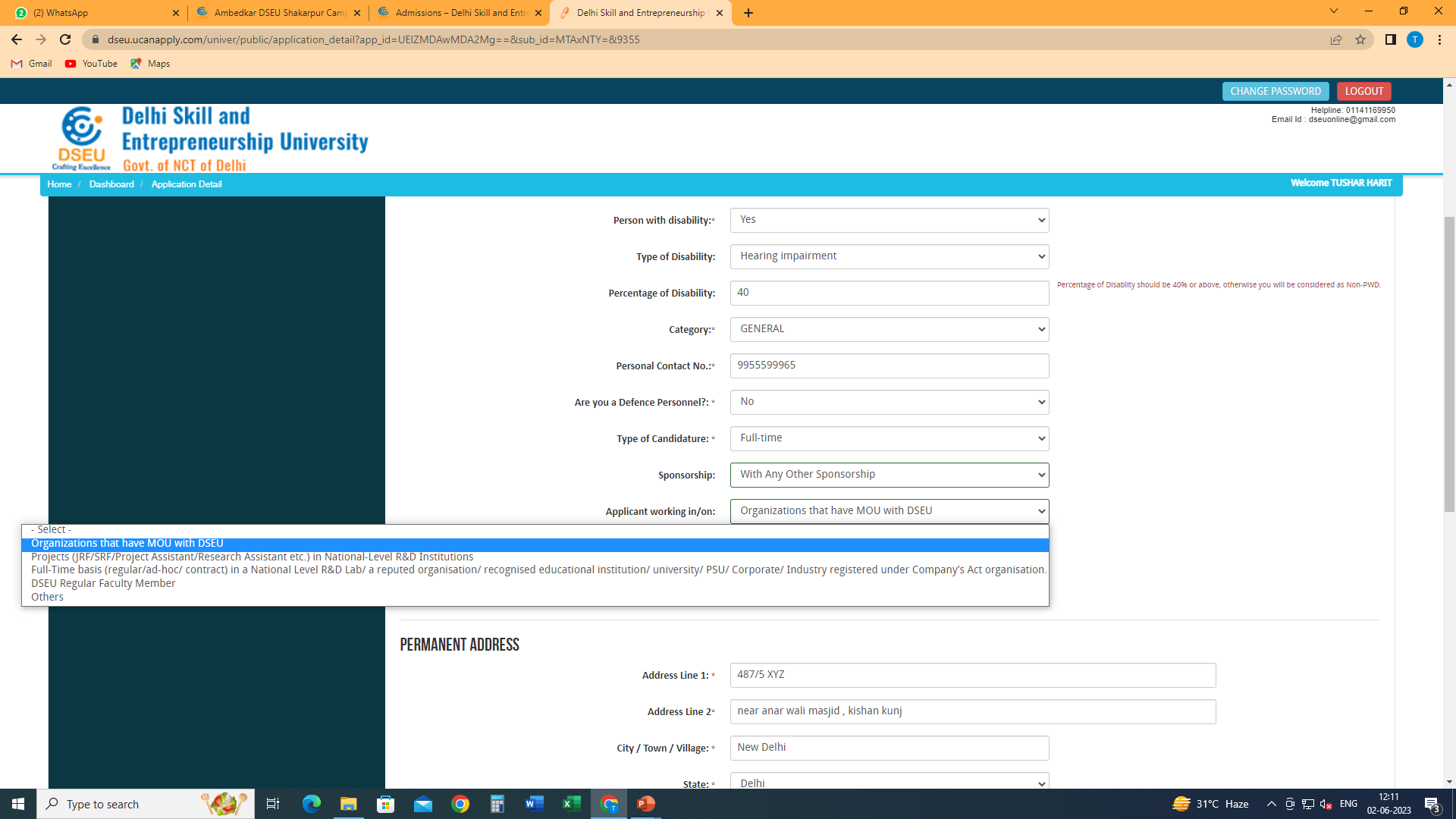 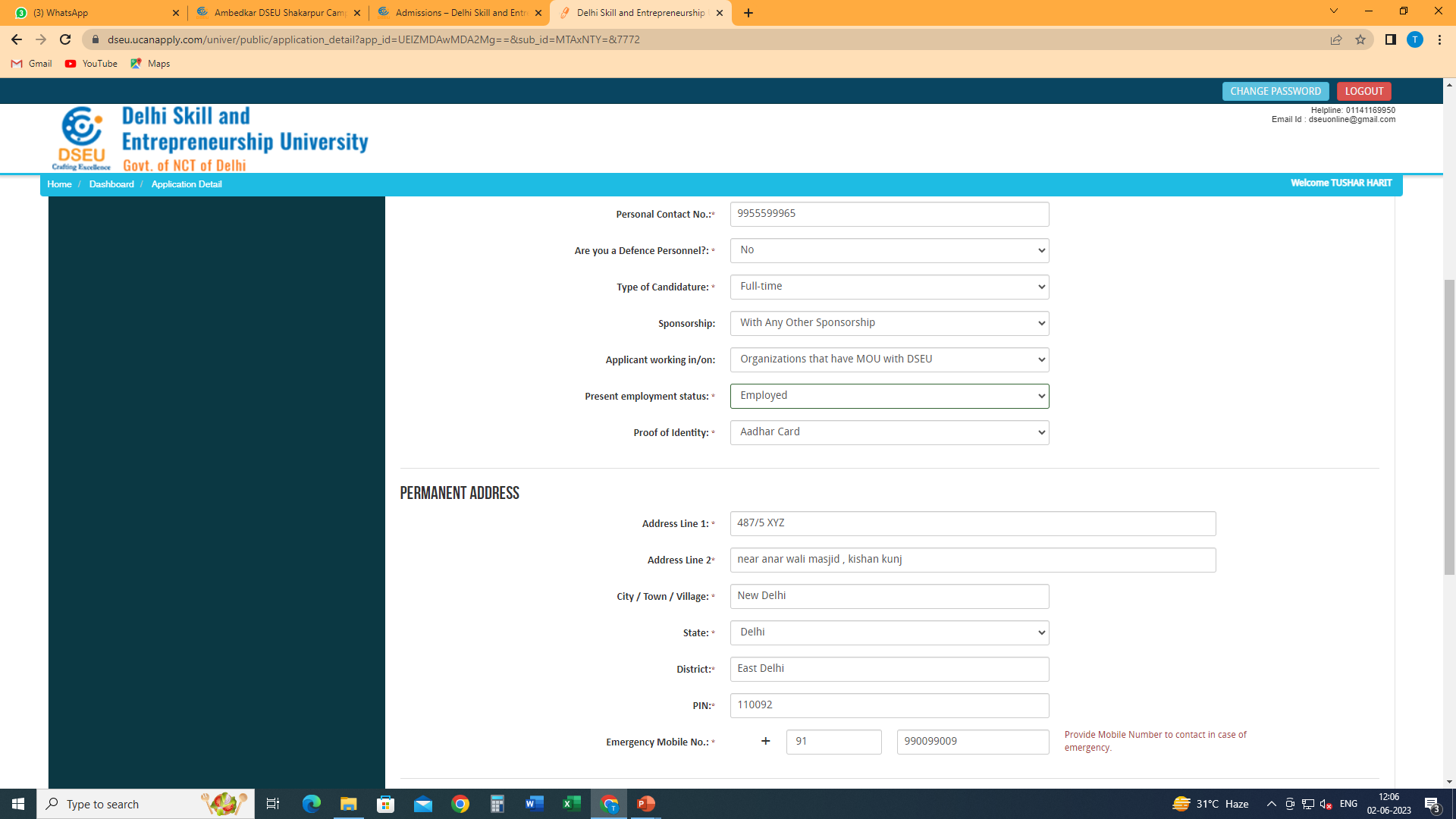 Fill in other details

And click on save and proceed
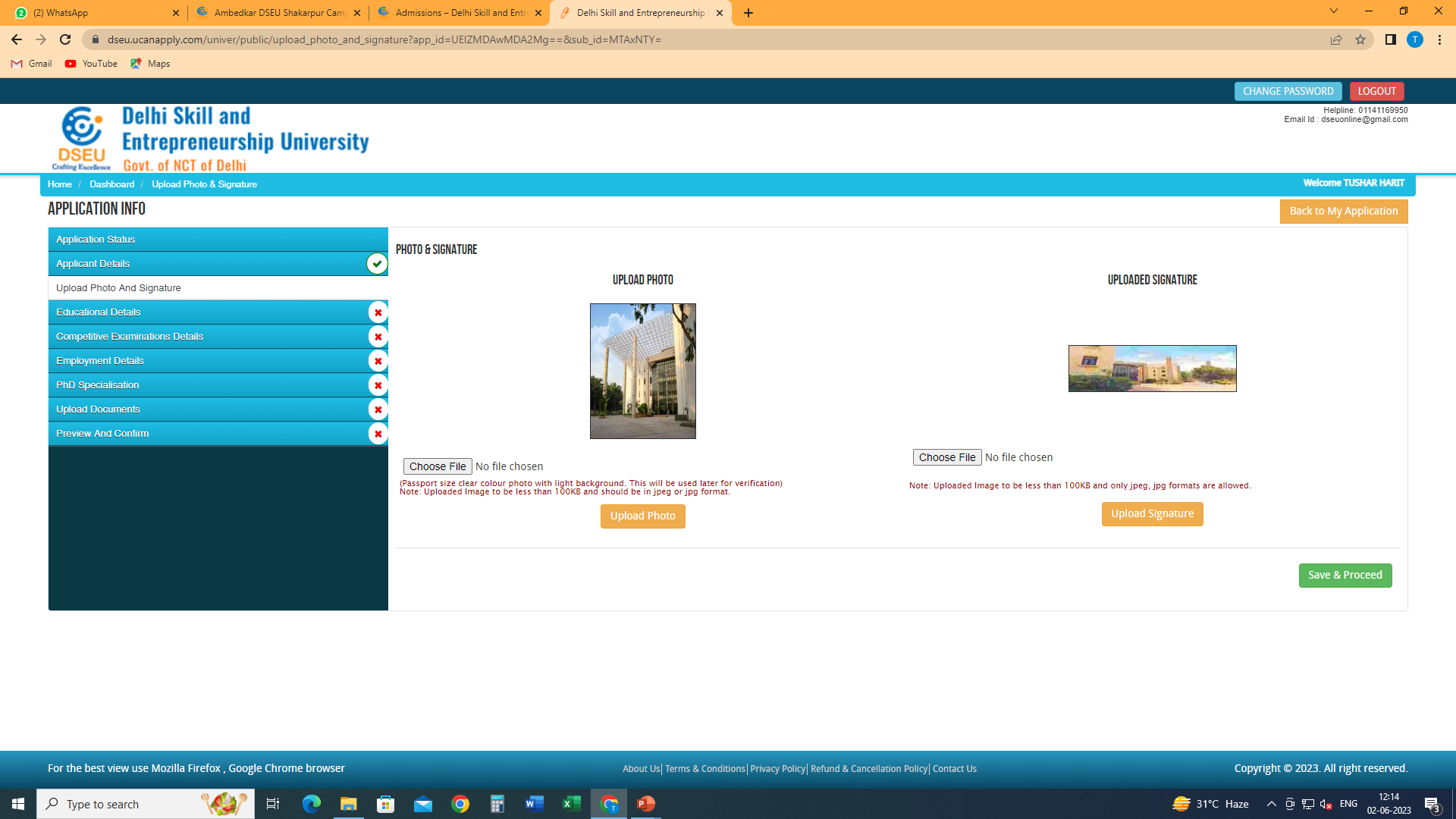 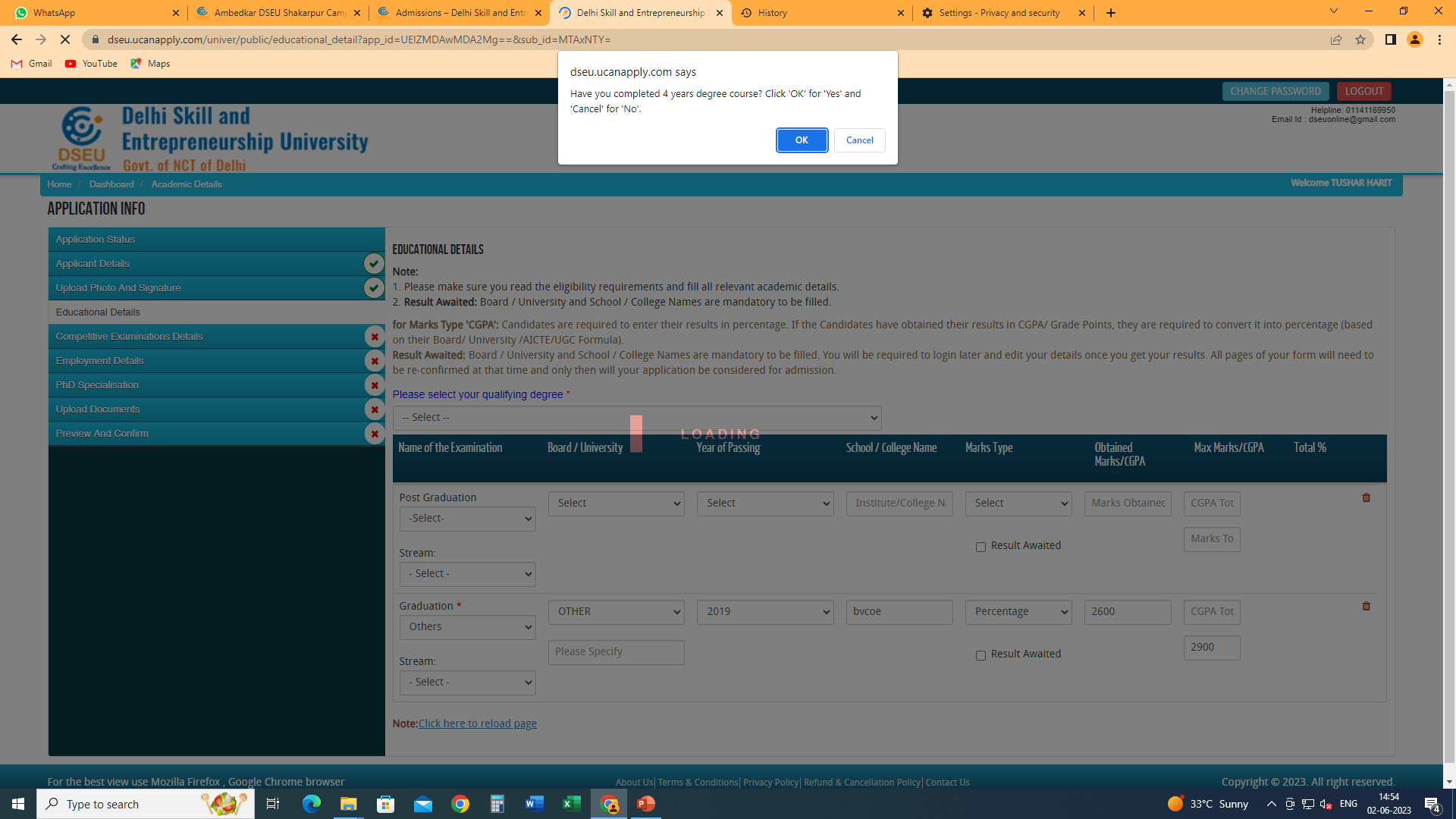 Please proceed as the case may be
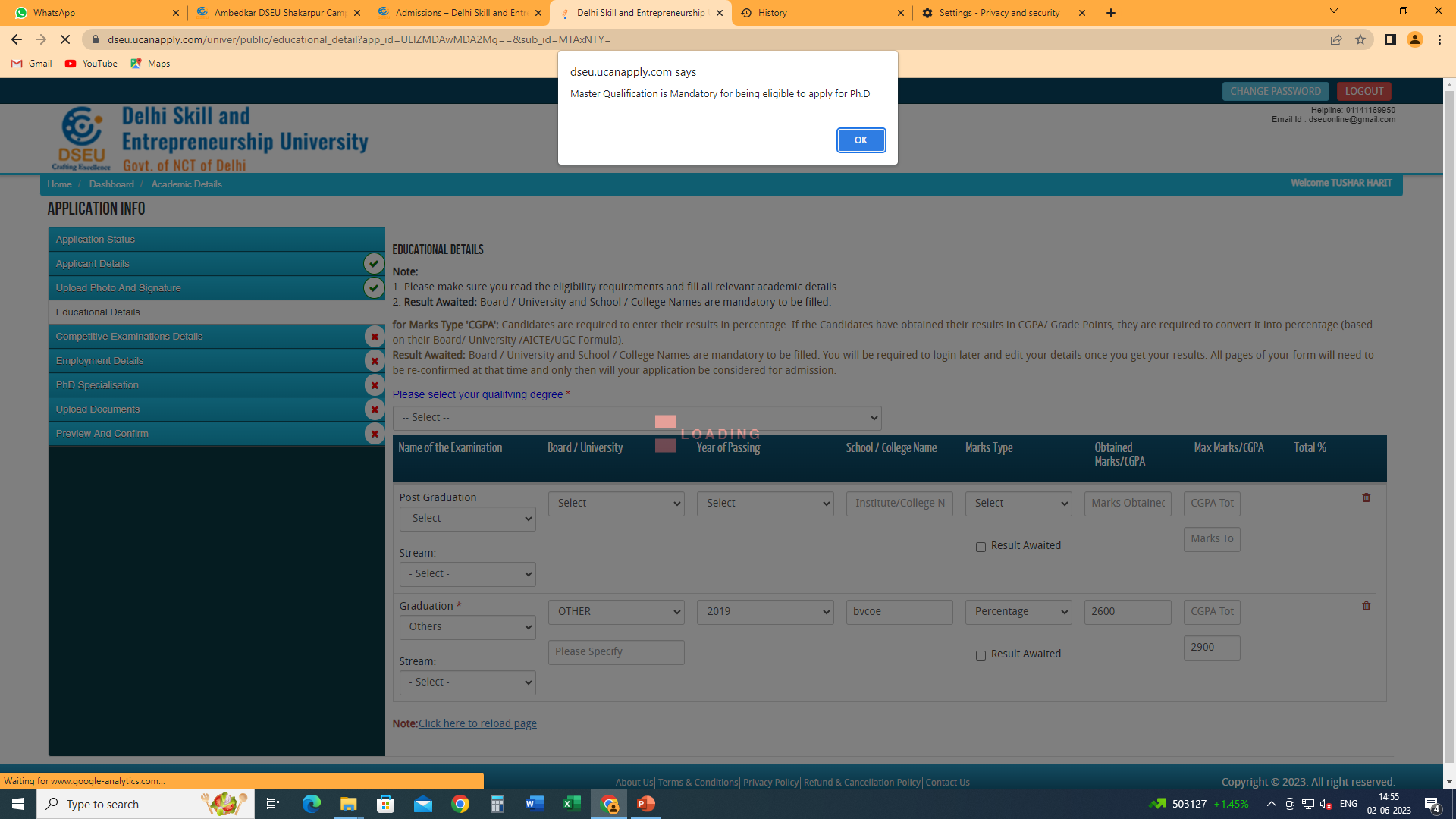 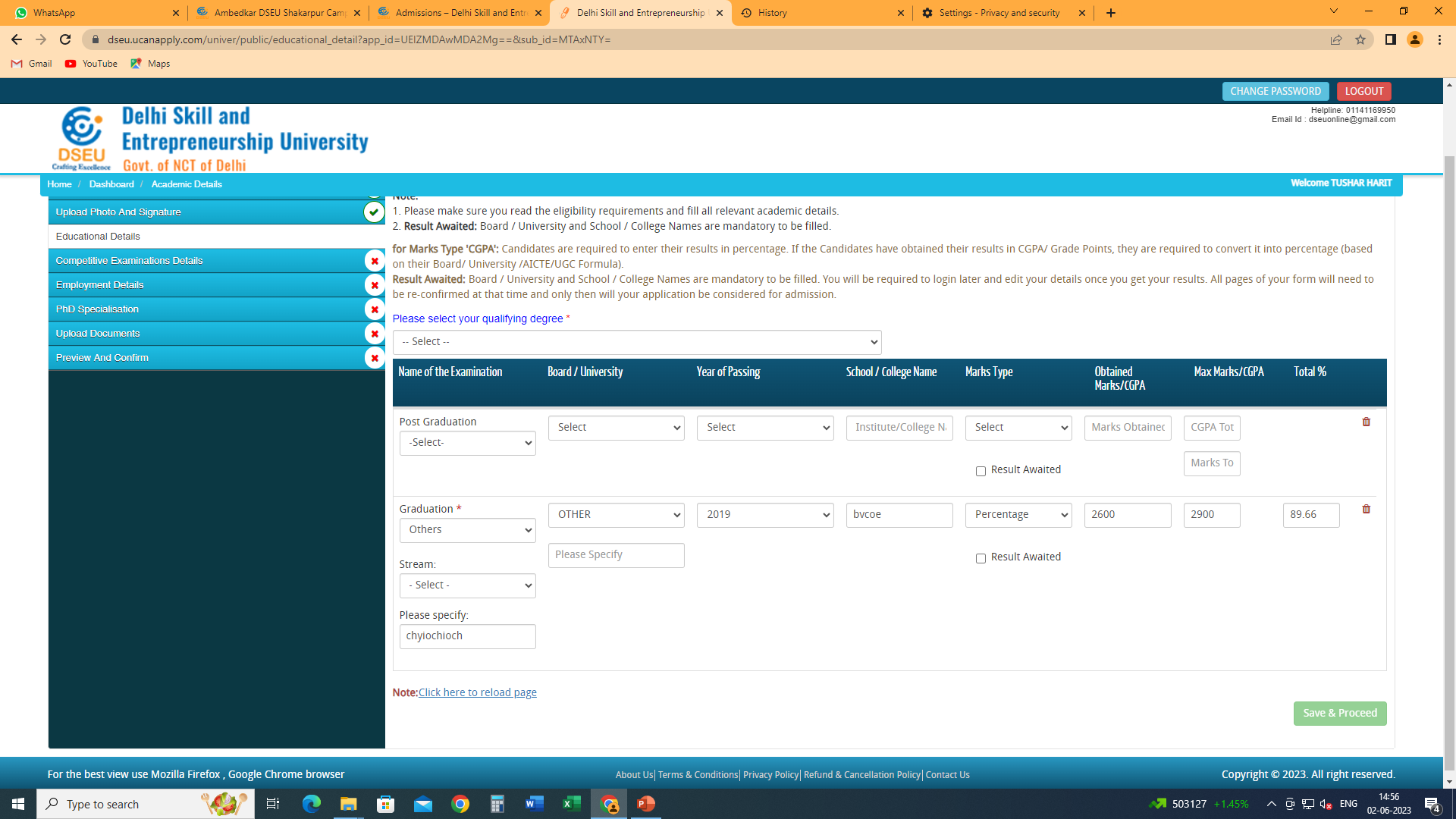 Select your qualifying degree- 4 year UG or PG and give details accordingly

Please refer to information bulletin for eligibility criteria and more information
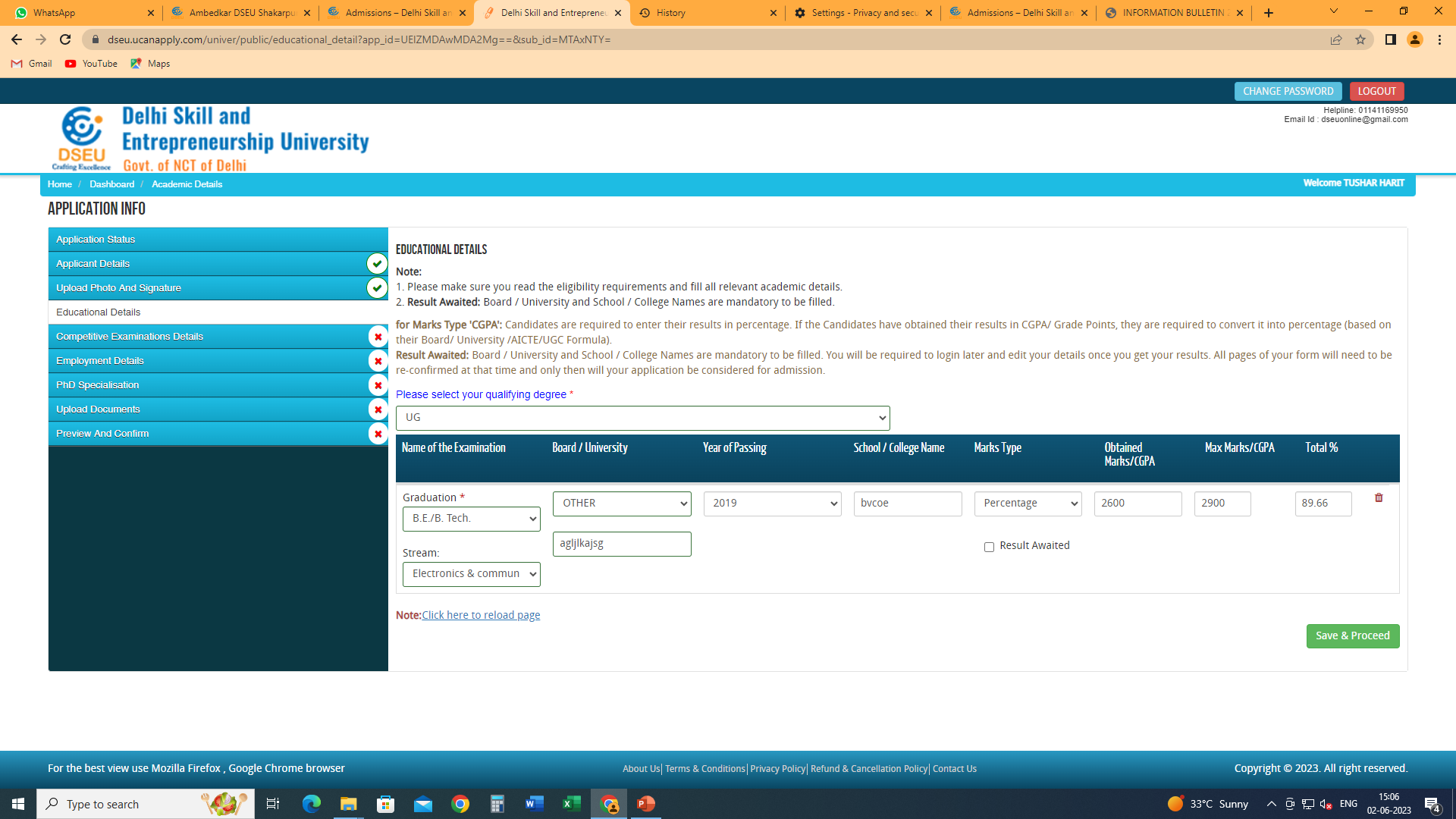 If your program or university does not appear in the drop down menu then select others and specify the same.

Then save and proceed
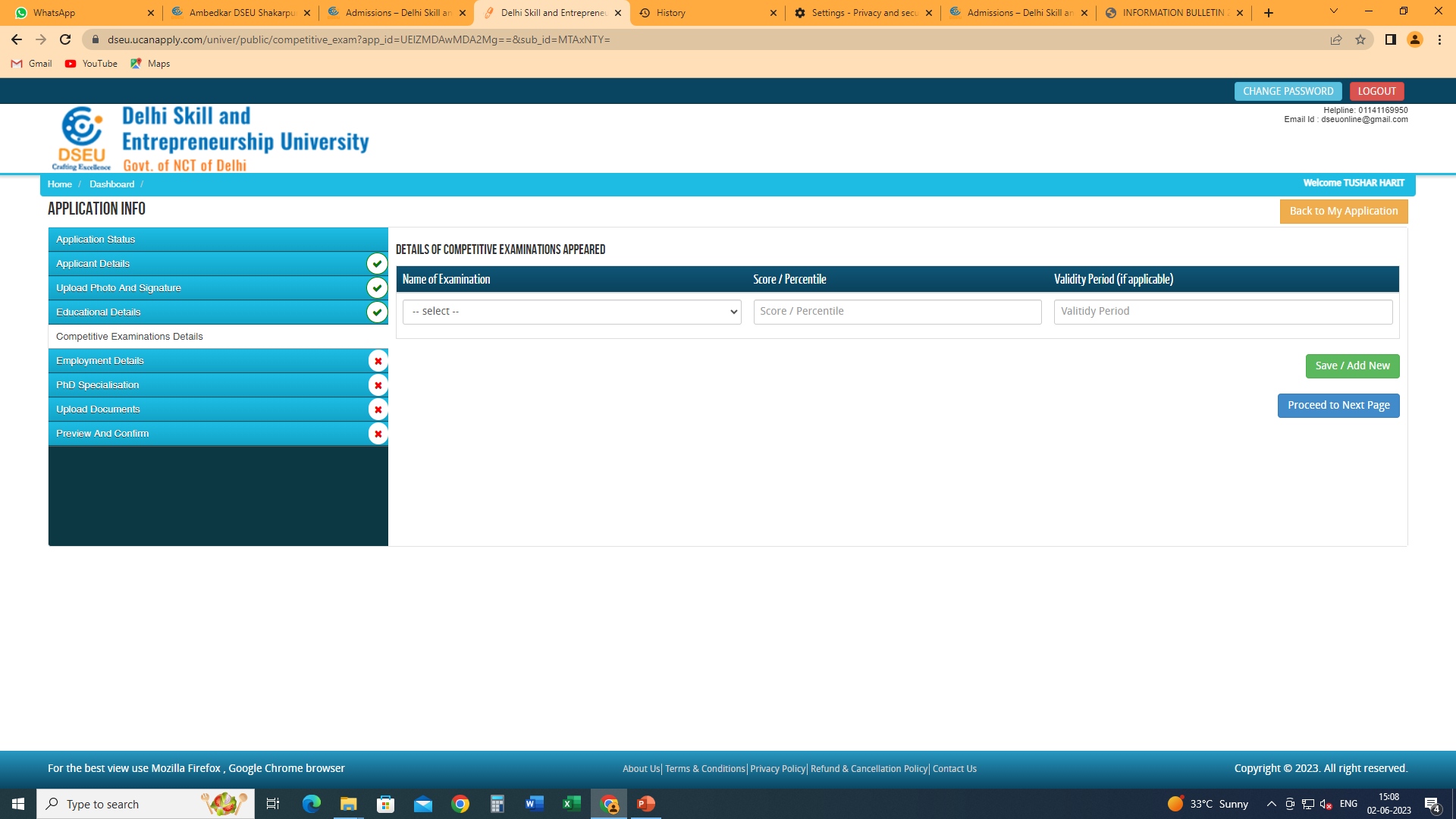 Give details of the competitive examinations that you appeared in 

Click on the “Save/Add New” to add a new row.

Then click on proceed to next page.
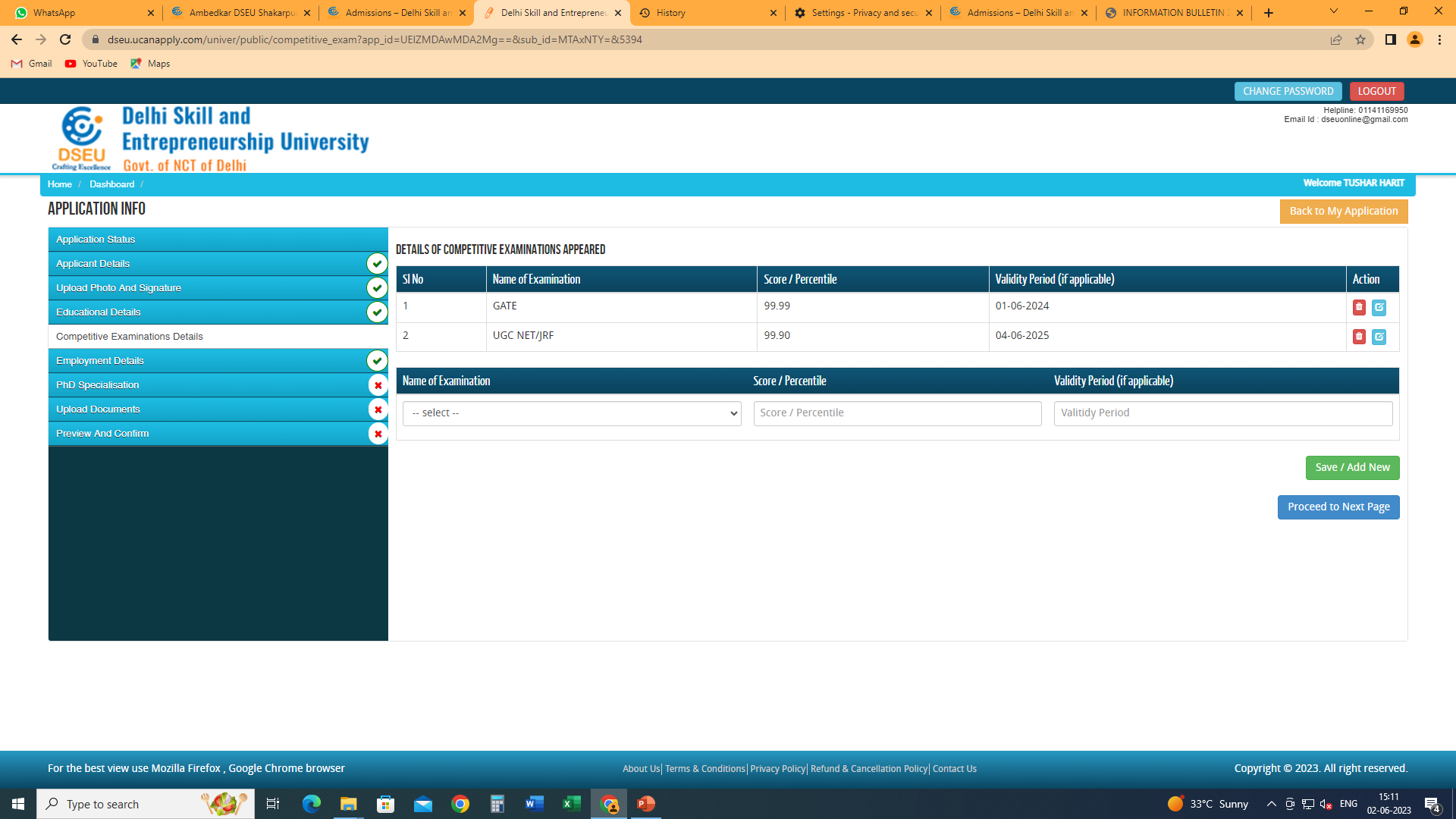 Proceed to next page
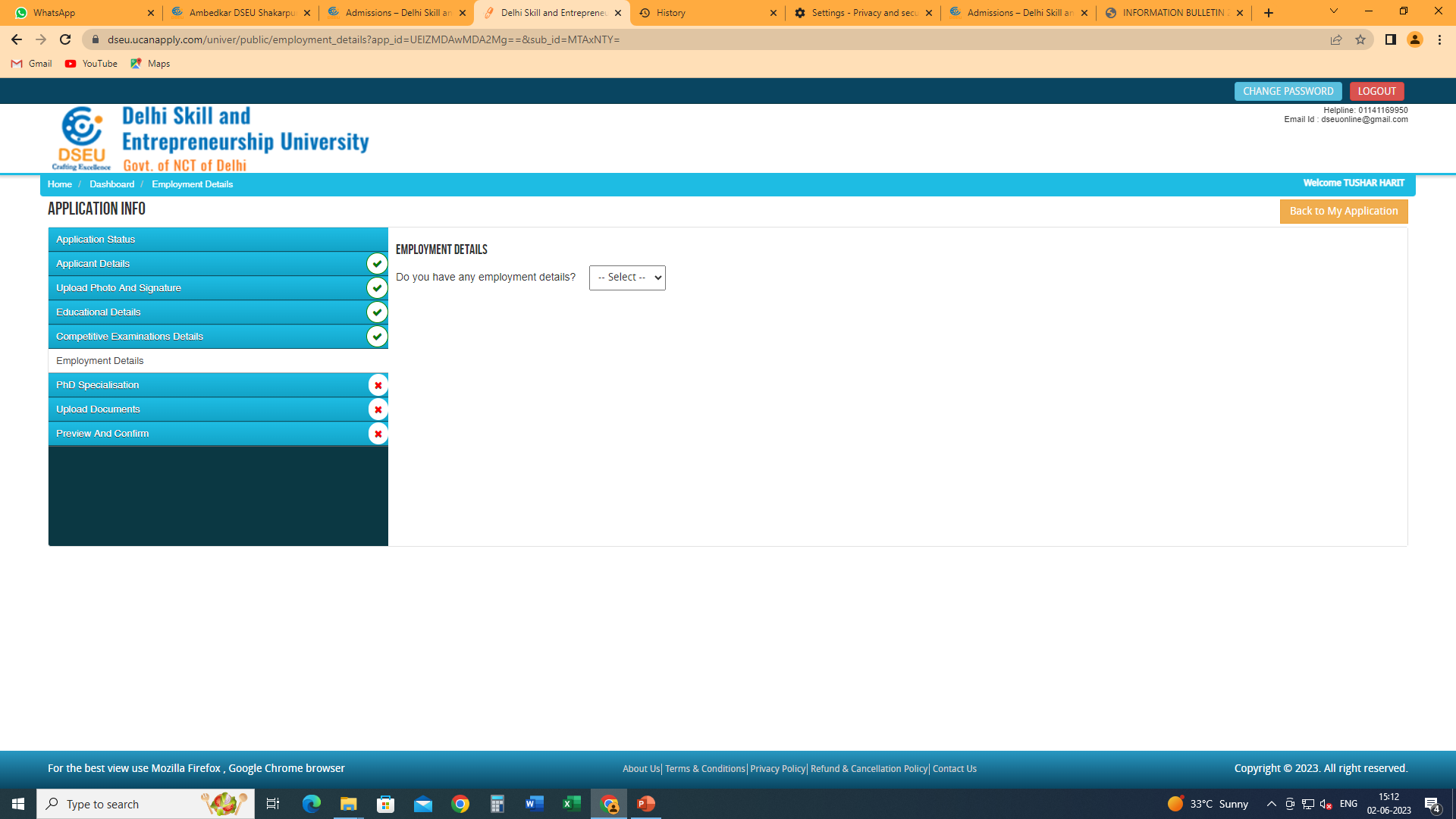 Give employment details if applicable.
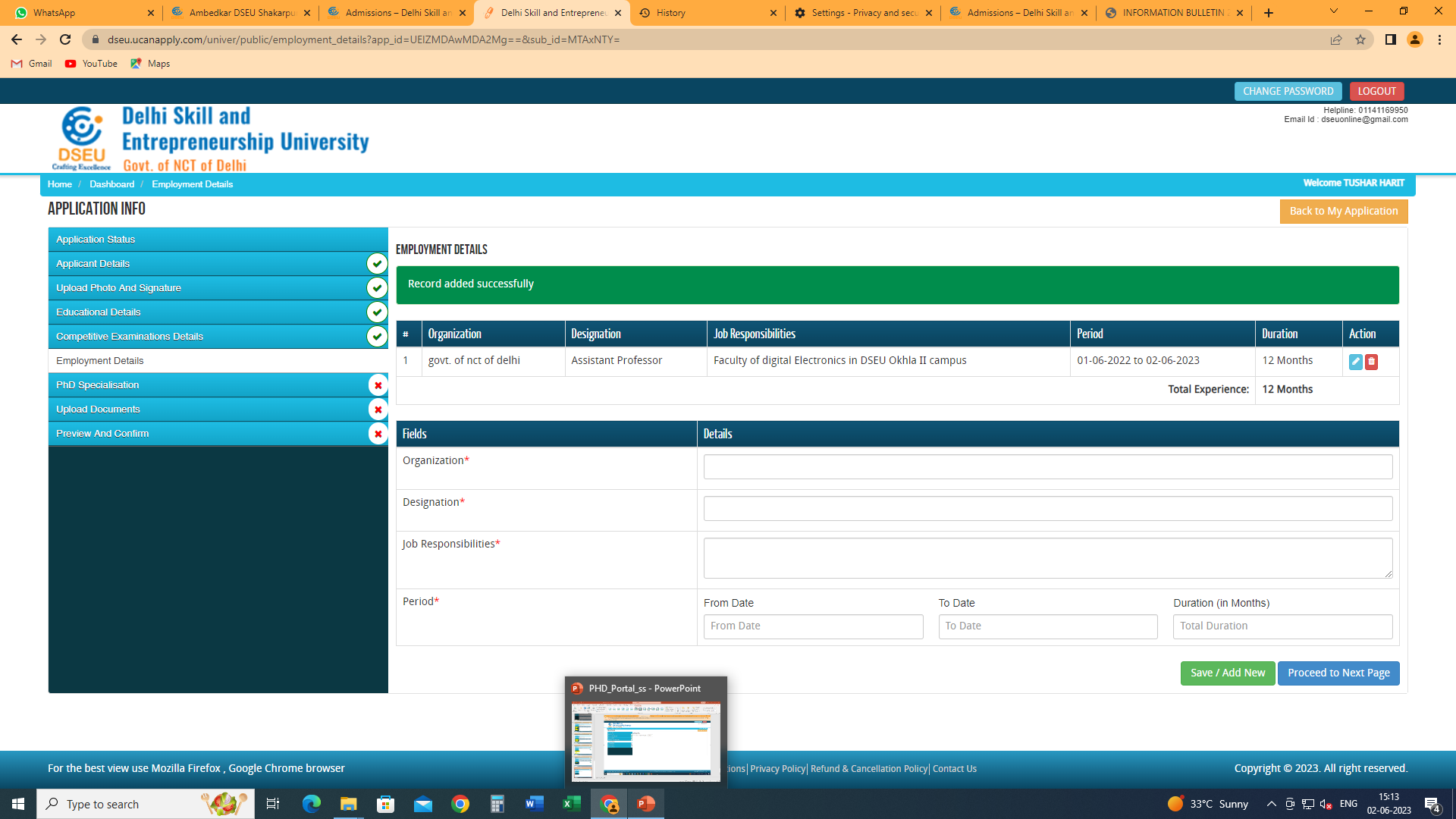 Click on save / add new to add more 

Finally click on proceed to next page
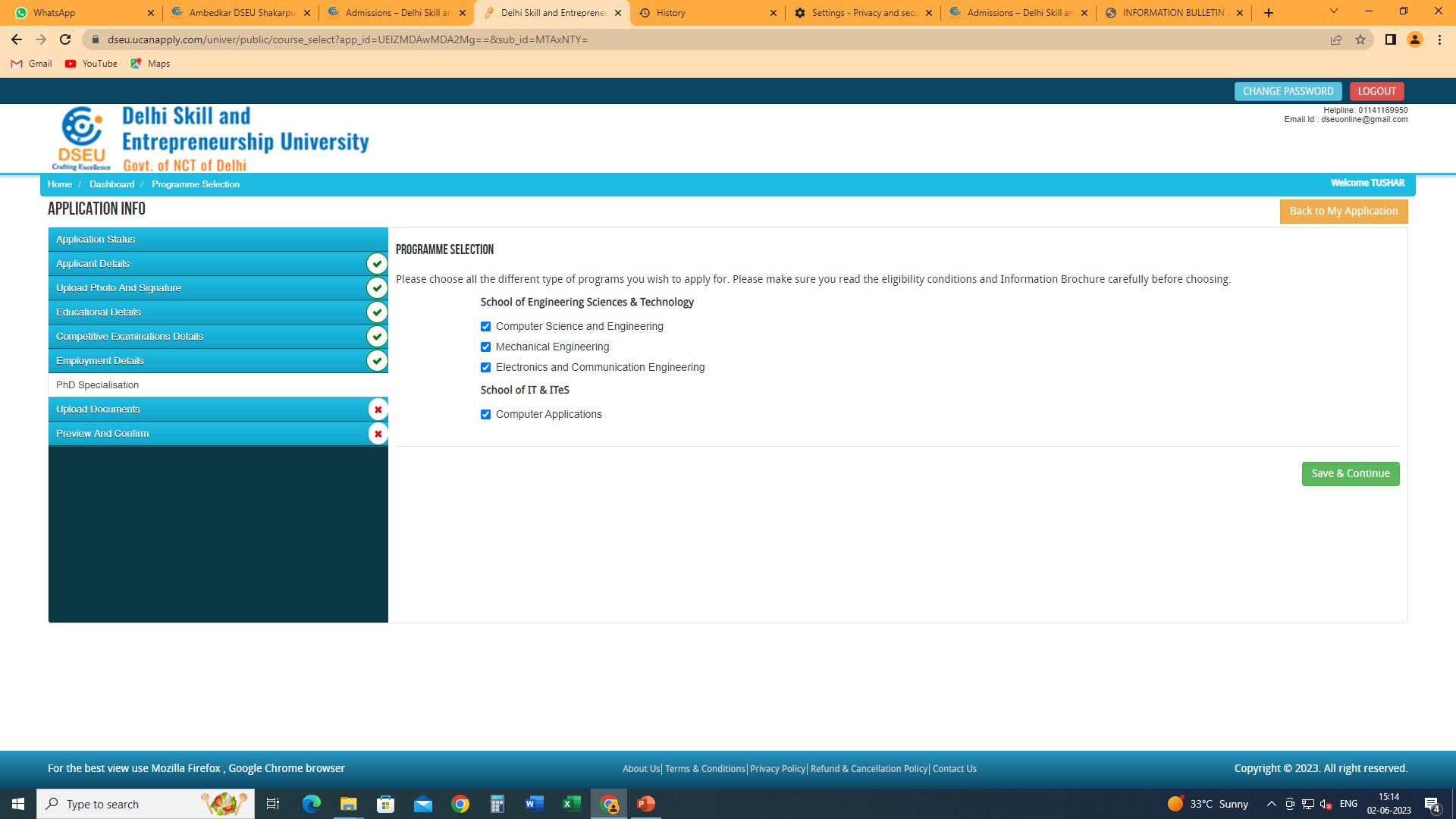 Choose the type of program you wish to apply for. 
You can choose all or only one, provided you meet the minimum eligibility criteria for the program you have chosen. The eligibility criteria is mentioned in the Information Bulletin. Refer to it.
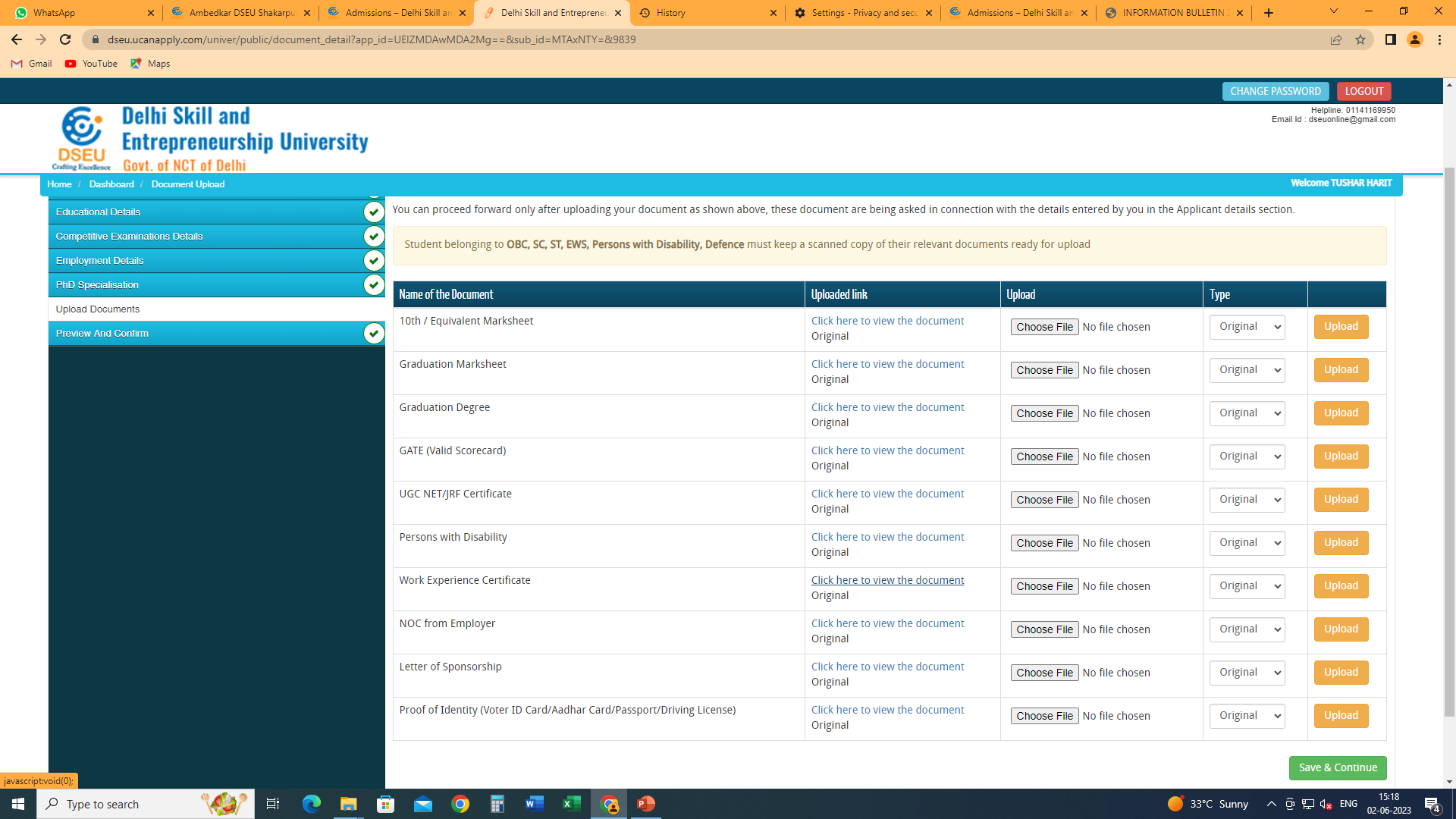 Upload clear and legible scanned copies of all the required documents
Click on save and continuePreview the application form and check details carefully.Submit the form and pay the fee.Save a copy of the final application form for any future reference.